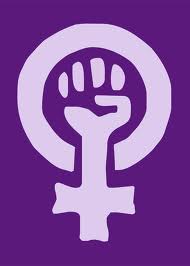 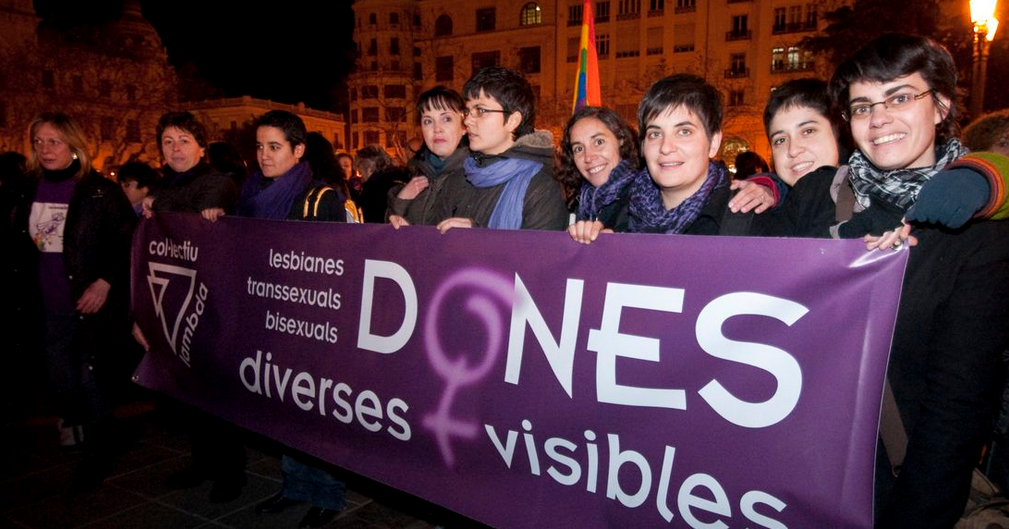 Calendari Lambda per al 8 de Març 2013
1-23 de Març "Dones LTB i Economia: Precarietat, lluita i conquestes“.  Exposició producte del treball dels diferents grups de dones del Col·lectiu Lambda  en 2012. 
 Ateneu Cultural de Bétera.  Àrea de Cultura

5 de Març 19h “Dones lesbianes, bisexuals i transexuals. Realitat social i legal".   Organitza Associaciò Aloma de Benetusser a l’ajuntament de Benetusser. Ana Cano i Mariana Urueña.

7 de Març  20h "Diversitat afectiva sexual i de gènere".  Asociaciò de veïns de Patraix. Plaça Patraix 13, baix esquerra. Grup de Lesbianes

8 de Març 19,30h “Dia Internacional de la Dona“Manifestació: Ara més que mai, visca la lluita feminista!” Ens trobem a les 19.15 gasolinera del Parterre. Al acabar: Sopar de pa i porta a la nostra seu!  Dus-te el bocata i seguirem gaudint de la nit en família!  Zona Transfeminista

9 de Març 21h "Dones LB. juntes o separades?“. Comentari sobre la película “Cuando cae la noche” amb sopar de pa i porta a la nostra seu. Grup Bisexual i Lesbianes

10 de Març 13,30h Repartiment de material de prevenciò a la Mascleta de Valencia, zona teatre Rialto. 

12 de Març  18,30h "Desmontant els dos sexes": xerrada a la Facultad de Ciències Socials de la Universitat de València.  Grup Jove i Zona Transfeminista 

15 de Març 19h Dia de la Visibilitat Transexual a la Plaça de la Verge. Grup Transexual

21 de Març 19h Proyección-coloquio Documental  "Familias por Igual“. Centre Cultural La Nau. Aula Magna. (C/Universitat, 2. Valencia).

22 de Març 20,30h “Fiesta II Aniversario Zona Transfeminista" Dus el que vullgues per compartir a la picaeta  amb bona companyia i música.  Zona Transfeminista
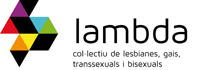 C/ Albacete, 52 - 46007 València  -
 Tel./Fax: 96 334 21 91 - InfoROSA: 96 391 32 38 
correu: info@lambdavalencia.org